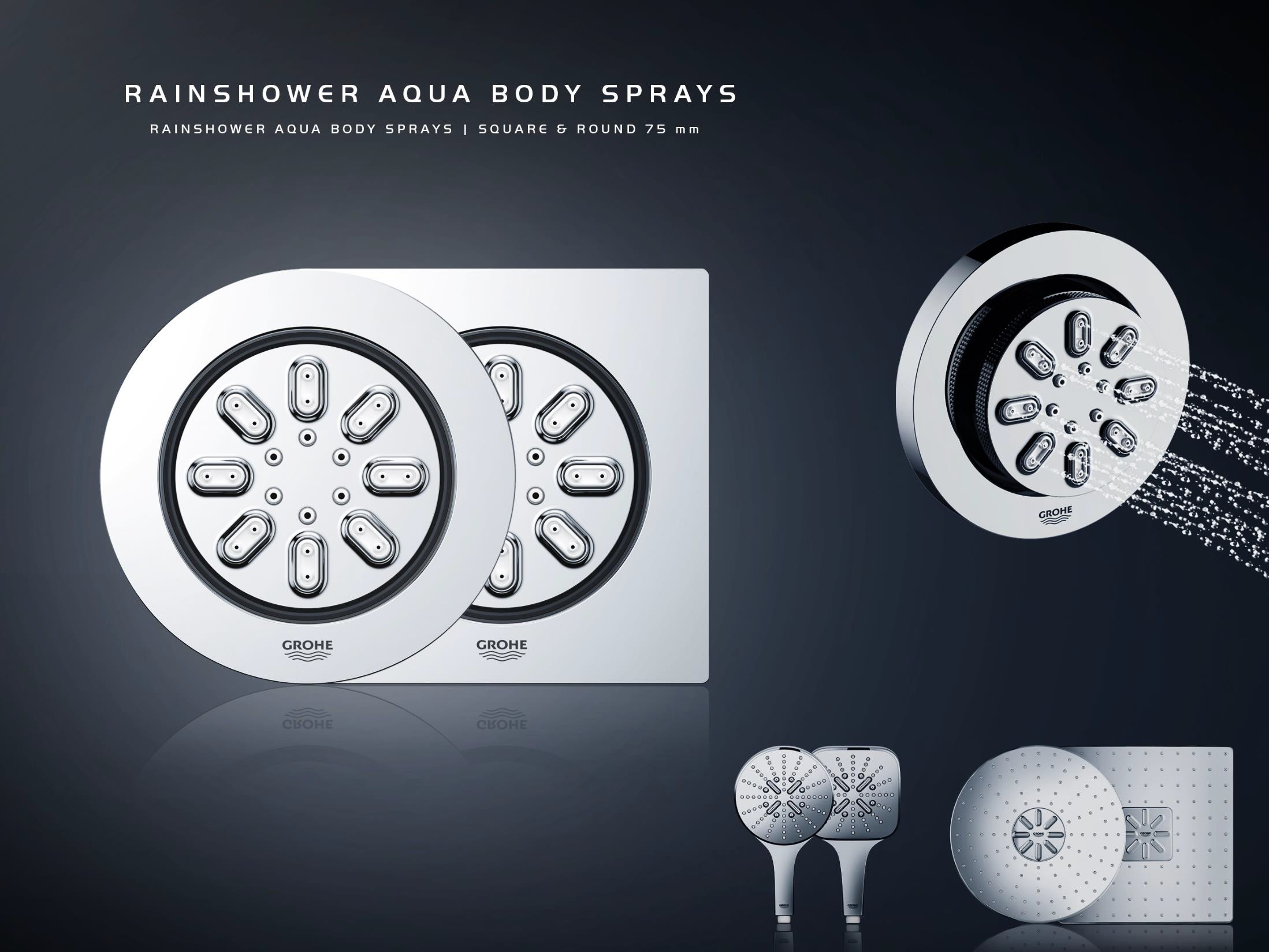 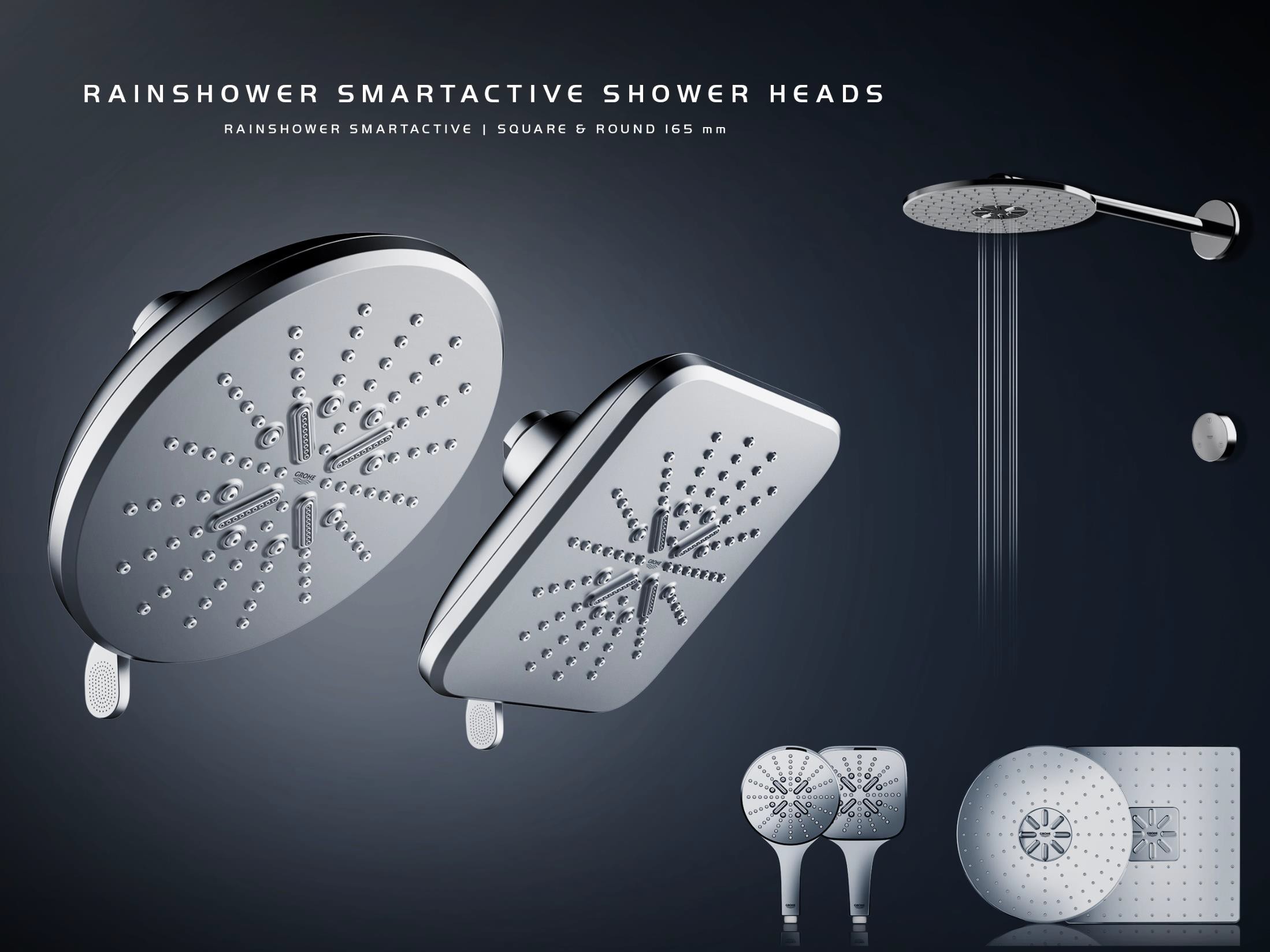 GROHE MATTE BLACK EXPANSION
ESSENCE BATH COLLECTION
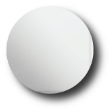 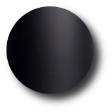 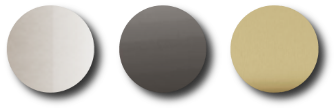 00
243
EN
A0
GN
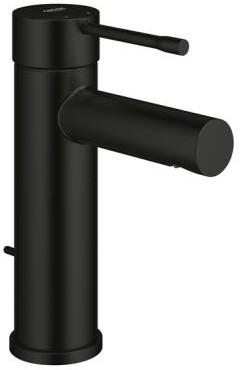 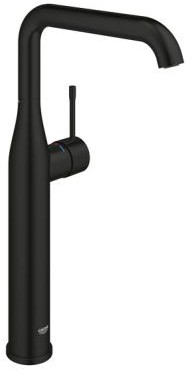 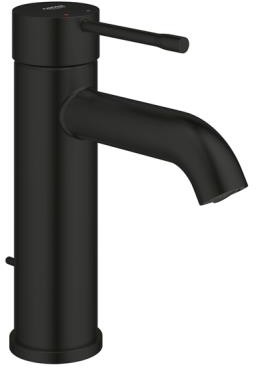 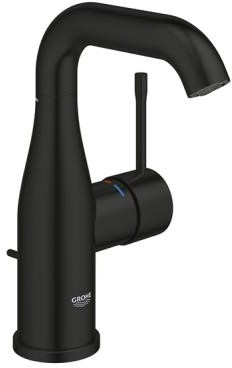 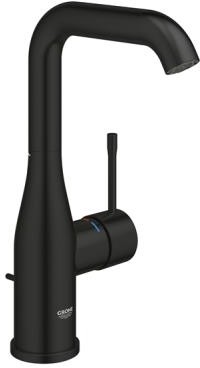 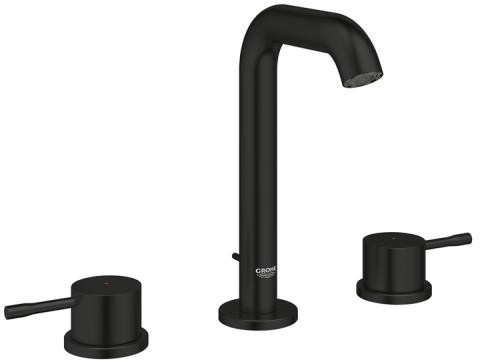 Widespread Bathroom Faucet M-Size
Single Handle Bathroom Faucet S-Size
Single Handle Bathroom Faucet S-Size
Single Handle Bathroom Faucet M-Size
Single Handle Bathroom Faucet L-Size
Single Handle
Vessel
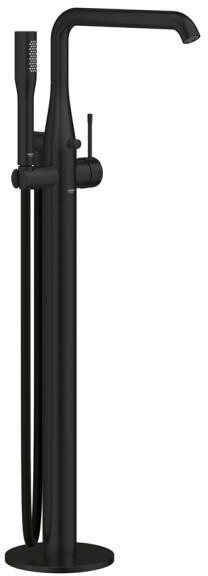 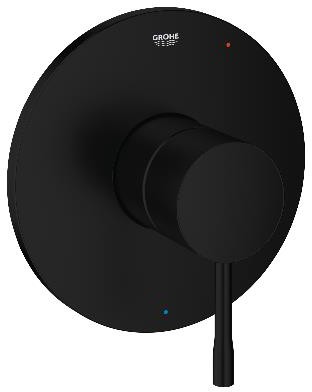 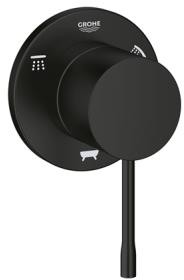 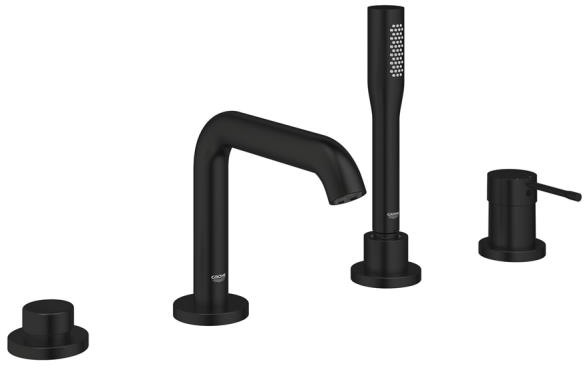 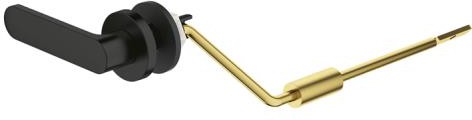 3-Way Diverter
Trim
Essence LH Trip Lever
Four-Hole Roman Tub Filler with Hand Shower
Freestanding Tub Faucet with Hand Shower
Essence Pressure Balance Valve Trim
GROHE MATTE BLACK EXPANSION
CONCETTO COLLECTION
GROHE MATTE BLACK EXPANSION
CONCETTO COLLECTION
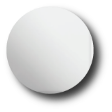 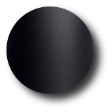 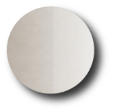 00
243
EN
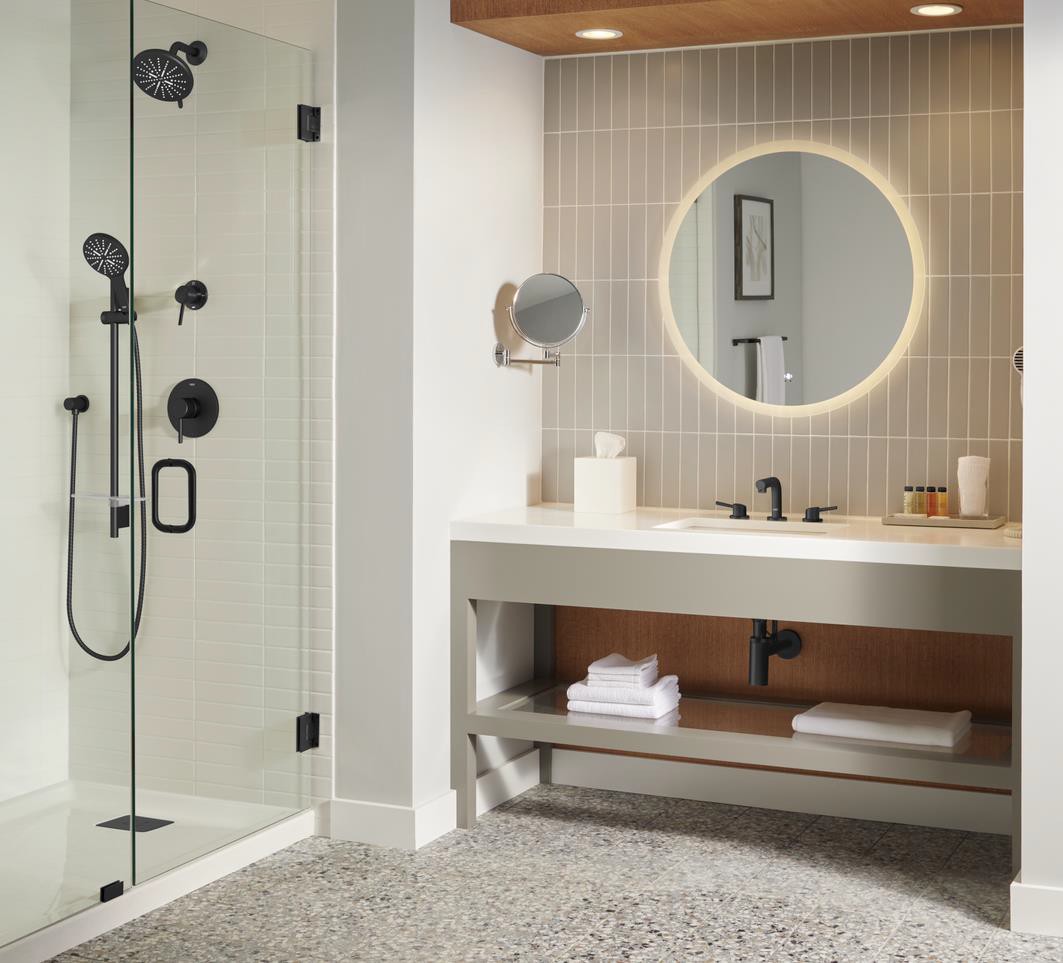 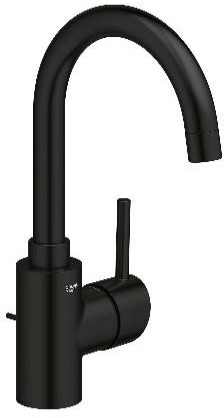 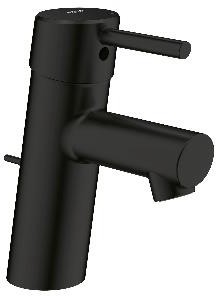 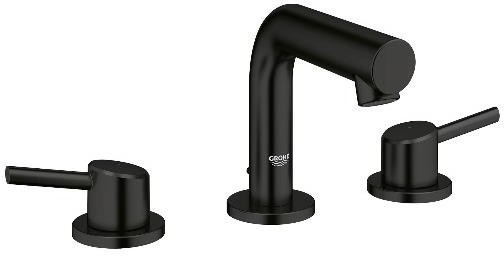 Single Handle Bathroom Faucet S-Size
Widespread Bathroom Faucet S-Size
Single Handle Bathroom Faucet L-Size
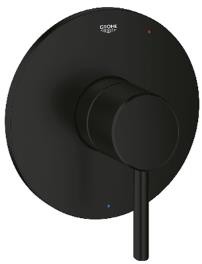 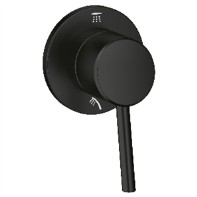 Pressure Balance Valve
Trim w/Cartridge
2-Way Diverter Trim
(Shower/Hand Shower)
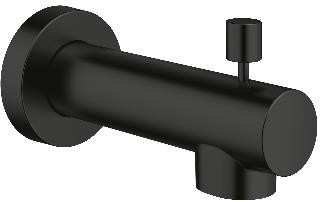 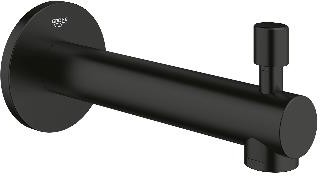 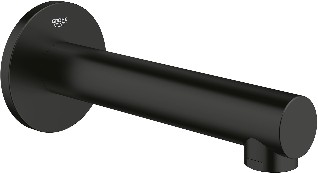 4.5” Diverter Tub Spout
6.5” Diverter Tub Spout
Tub Spout
GROHE MATTE BLACK EXPANSION
ZEDRA, ESSENCE AND CONCETTO KITCHEN
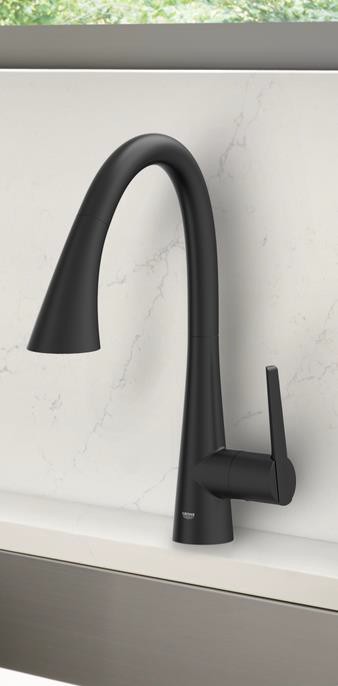 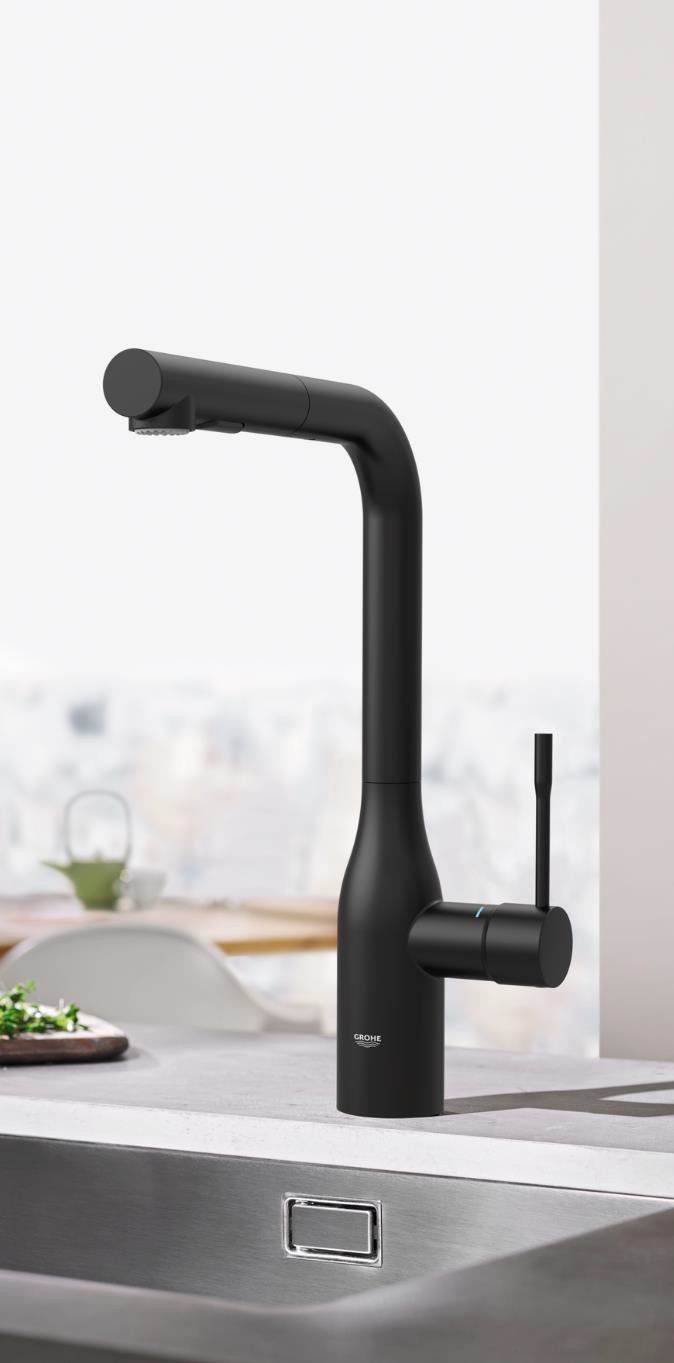 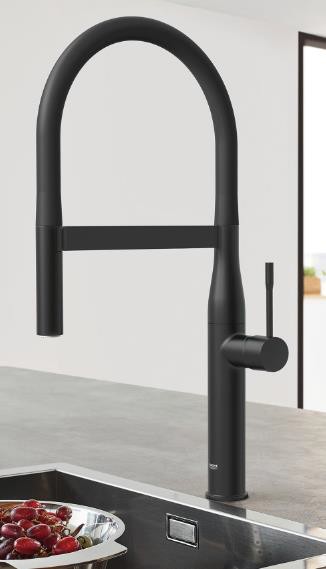 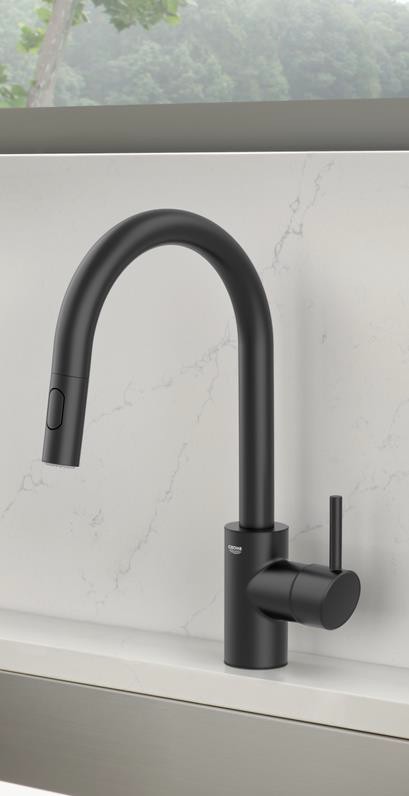 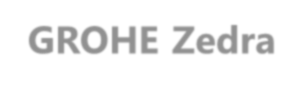 GROHE Zedra
Single Handle Pull-Down,
Triple Spray and Dual Spray* not shown
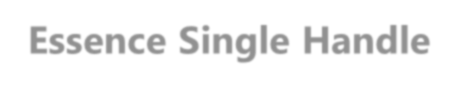 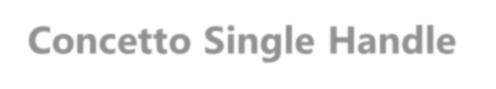 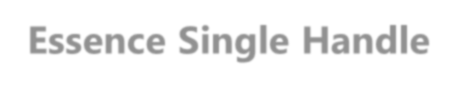 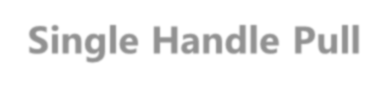 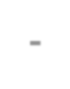 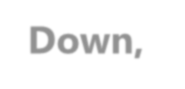 Essence Single Handle Semi-Pro
Essence Single Handle Pull-Out
Concetto Single Handle Pull-Down
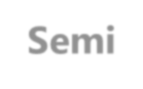 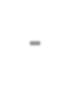 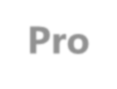 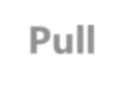 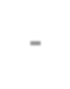 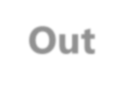 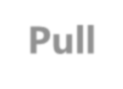 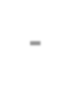 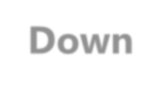 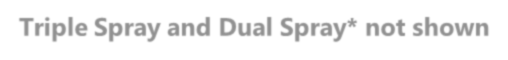 GROHE MATTE BLACK EXPANSION
SHOWERING
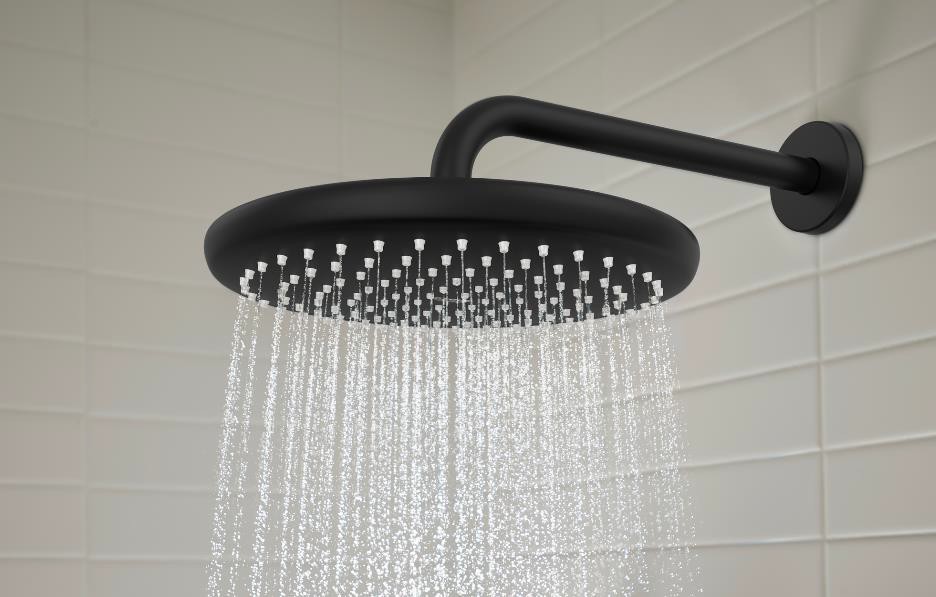 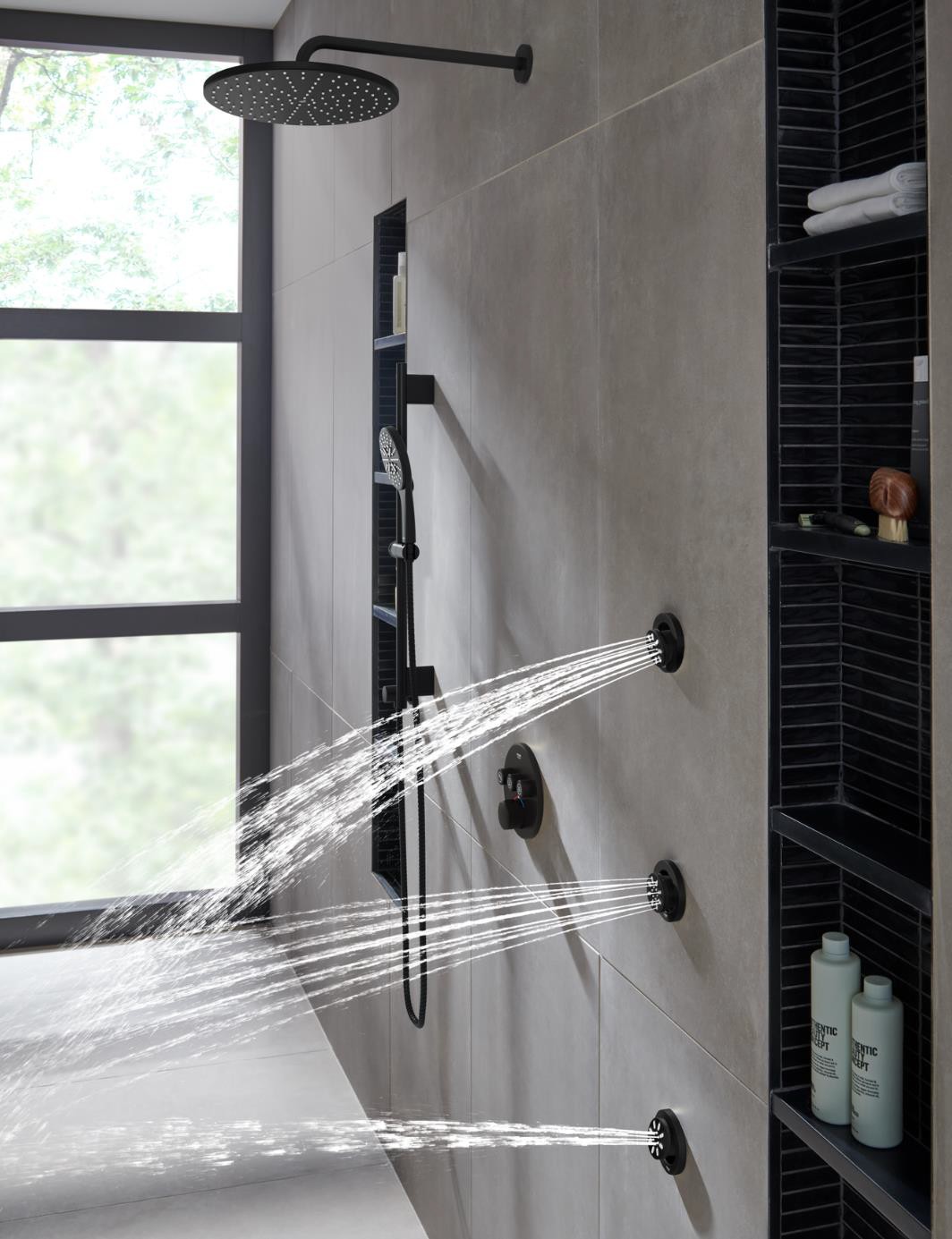 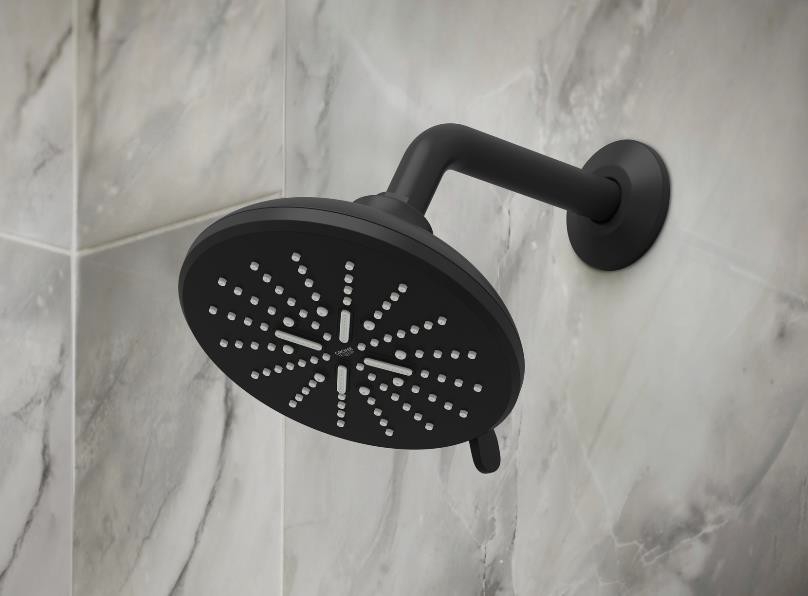 Tempesta 250 Rain Shower Head
SmartActive Shower Head
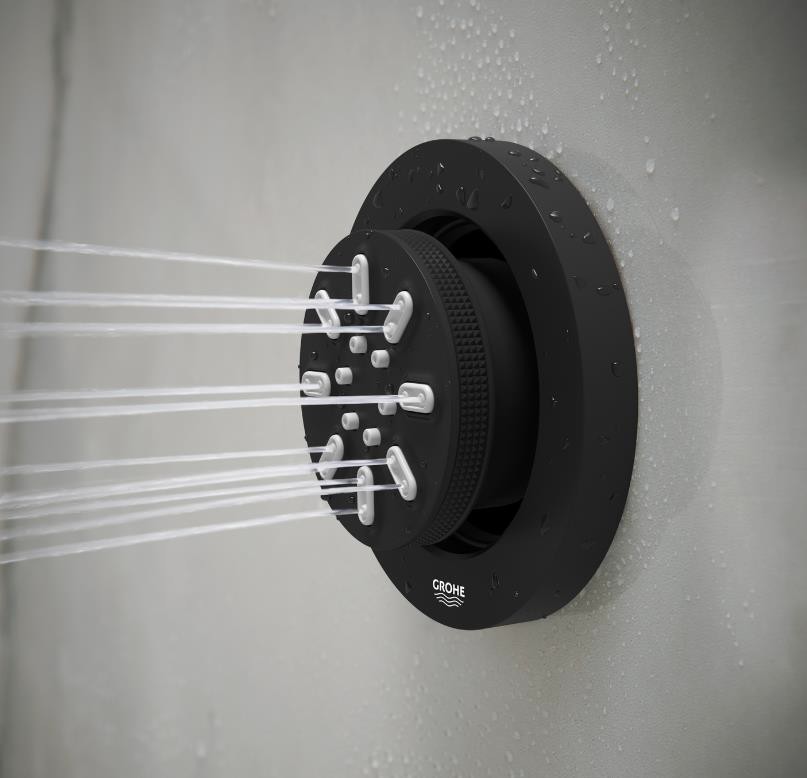 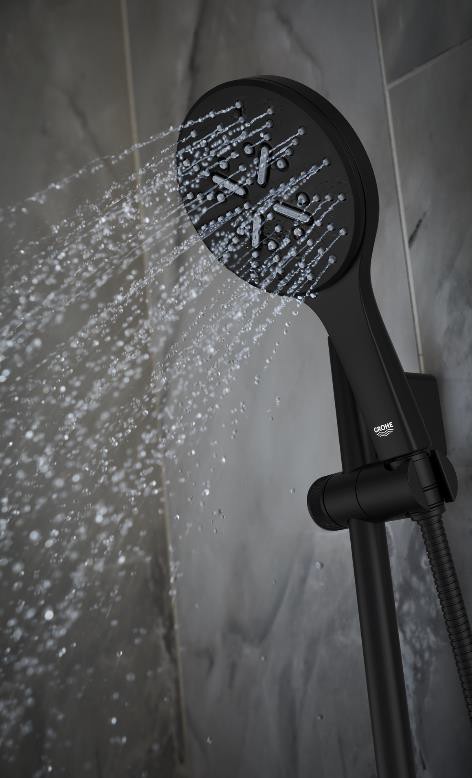 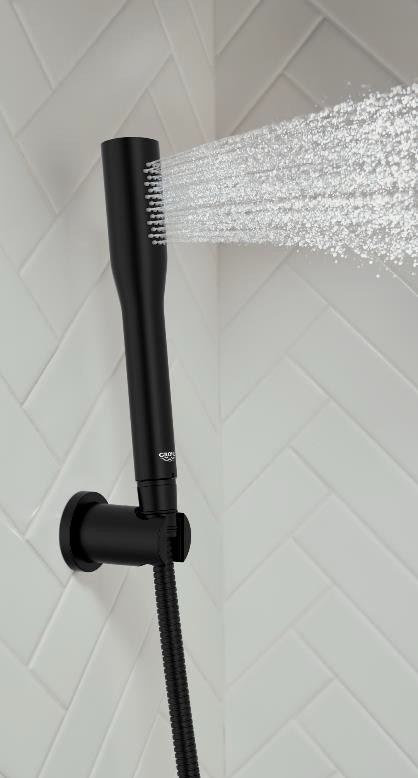 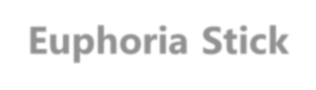 SmartActive
Hand Shower
Euphoria Stick
Hand Shower
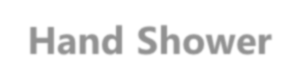 Rainshower Aqua Body Spray
GROHE MATTE BLACK EXPANSION
CUSTOM SHOWERING
Shower Arms
Thermostatic Trims
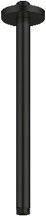 Hand Shower Bars
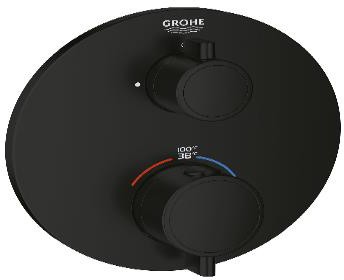 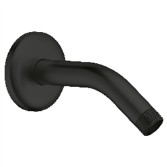 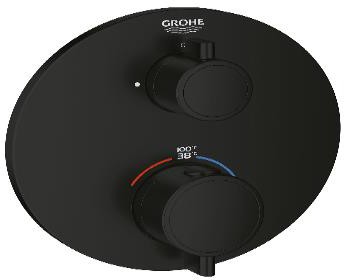 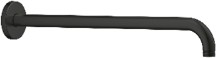 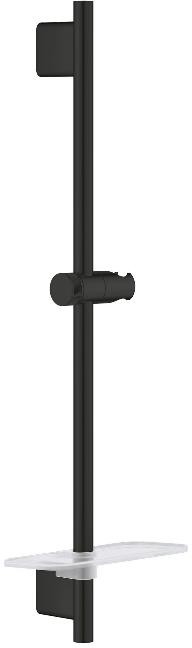 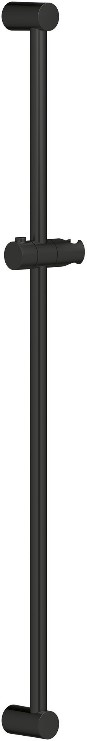 12” Ceiling Mount Arm Round
Rainshower 15” Shower Arm Round
5-⅝” Tubular Shower Arm
Grohtherm Round Single Function	Grohtherm Round Dual Function
2-Handle Thermostatic Trim	2-Handle Thermostatic Trim
Hand Shower Accessories
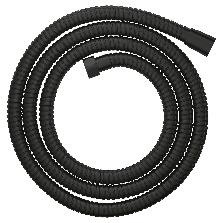 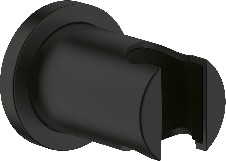 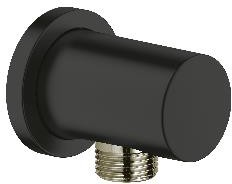 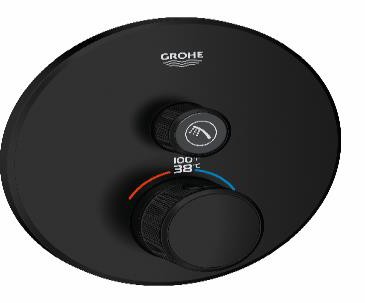 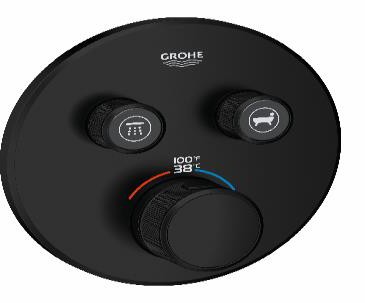 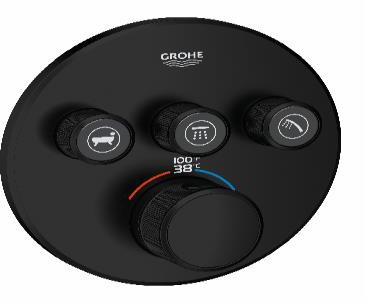 Rainshower 24”
and 36” Shower
Bar
Rainshower Wall Shower Union, ½”
Rainshower Wall Hand Shower Holder
RotaFlex Metal Hose 69”
36” Tempesta Cosmopolitan Shower Bar
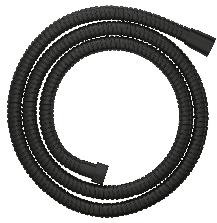 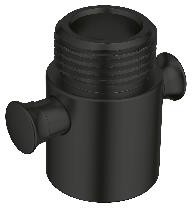 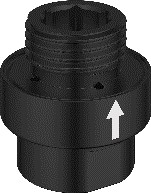 Grohtherm Smartcontrol Single Function Thermostatic Trim
Grohtherm Smartcontrol Dual Function Thermostatic Trim
Grohtherm Smartcontrol Triple Function Thermostatic Trim
Non-Positive Shut Off Valve for Hand Showers
½” Inline Vacuum Breaker for Hand Showers
RotaFlex Metal
Hose 59”
GROHE MATTE BLACK EXPANSION
SHOWER HEADS, HAND SHOWERS AND BODY SPRAYS
Tempesta Collection
Euphoria Collection
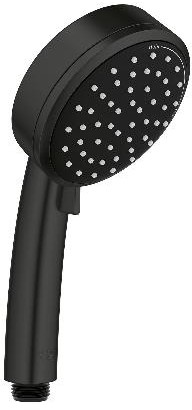 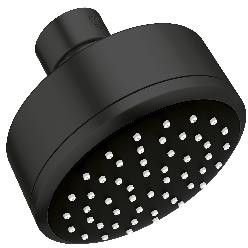 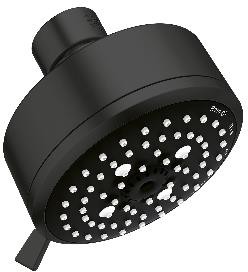 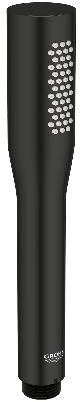 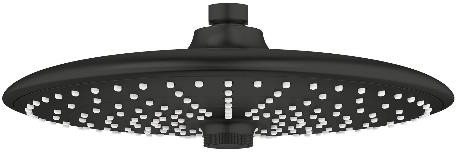 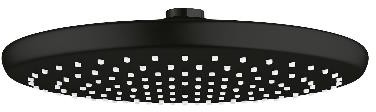 Tempesta Cosmopolitan 100 Shower Head
Tempesta Cosmopolitan 100 Shower Head,
4 sprays
Tempesta 250 Rain Shower
Euphoria 260 Rain Shower, 3 sprays
Tempesta Cosmopolitan 100 Hand Shower, 2 sprays
Euphoria Stick
Hand Shower
Rainshower Collection
Body Spray
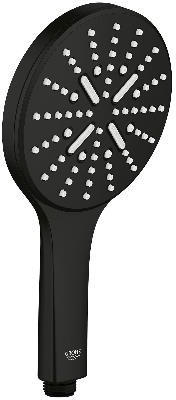 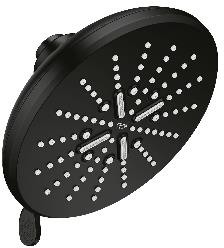 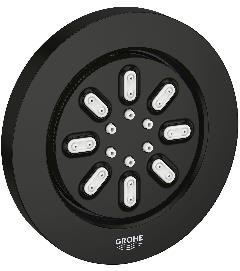 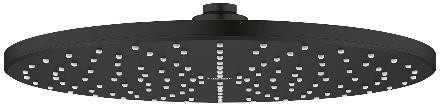 Rainshower 310 Mono Shower Head - Round
SmartActive Shower Head Round,
3 sprays
Rainshower Aqua Body Spray - Round
Rainshower SmartActive
Hand Shower Round, 3 sprays
GROHE MATTE BLACK EXPANSION
ESSENTIALS ACCESSORIES
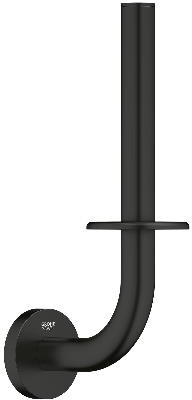 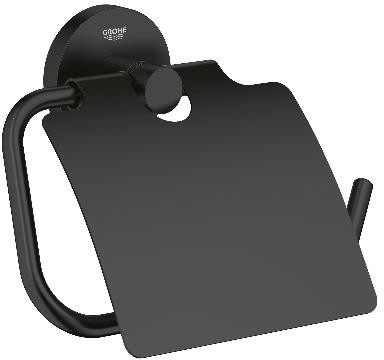 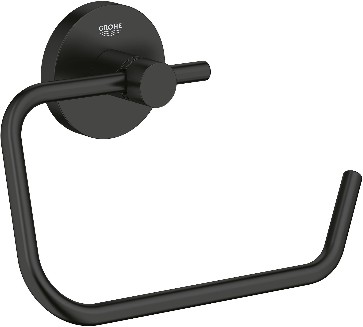 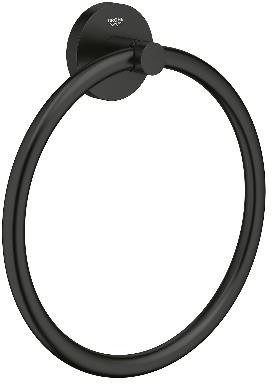 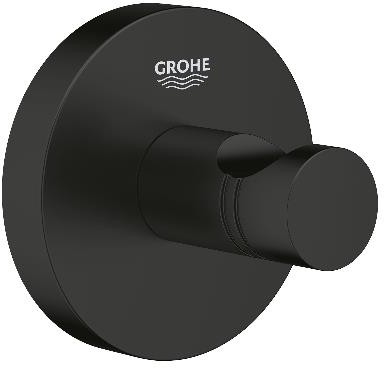 Essentials Covered Toilet Paper Holder
Essentials Paper Holder
Essentials Robe Hook
Essentials Towel Ring
Essentials Spare Paper Holder
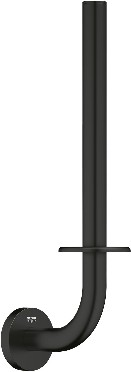 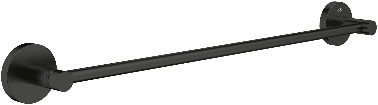 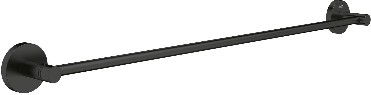 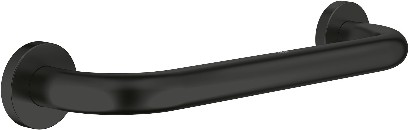 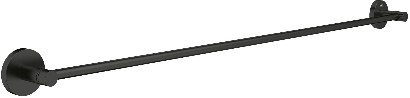 Essentials Towel Bar 32”
Essentials Towel Bar 24”
Essentials Towel Bar 18”
Essentials Grab Bar 12”
Essentials Double Toilet Paper Holder